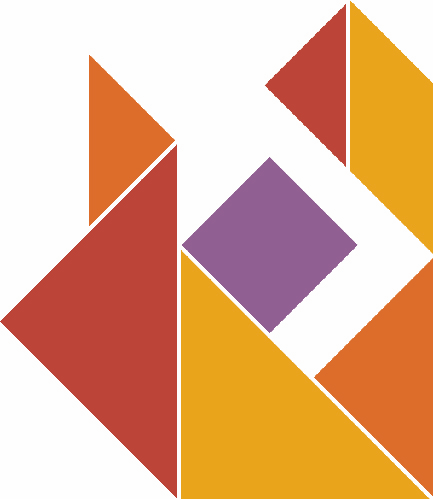 Organizational Transactional Analysis
A seminar by 
Marian Timmermans
Welcome!
Program:
Introduction to zoom, to Marian, to TA Org
The dynamic PRO-triangle 
The group as a whole
Wrap up
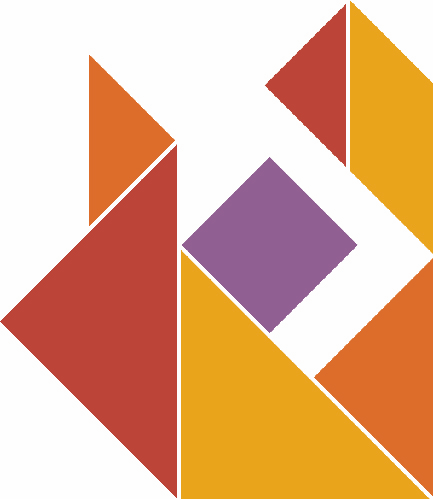 Organizational Transactional Analysis
Application of TA in organizations (EATA)
organizational frames of reference
development, growth and increased effectiveness of the people and/in the organization

Rosa Krausz: 
collective behavior 
psychological approach to behavior in organizations
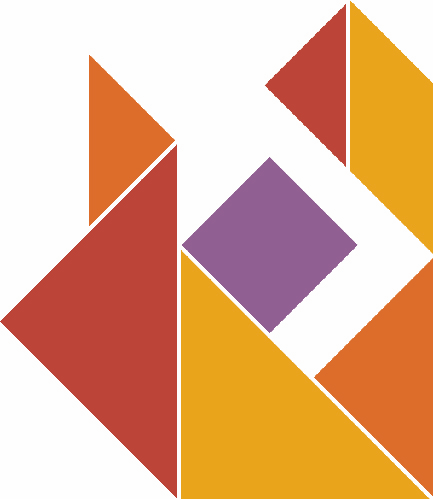 Organizational Transactional Analysis
How I see it:
Take person-in-role as starting point 
Take group-as-a-whole as starting point 
Aim: development & effectiveness of people in/and organizations

Why TA Org is so useful in 21st century corona times:
Framework for understanding reality and reducing complexity in organizations
Options!
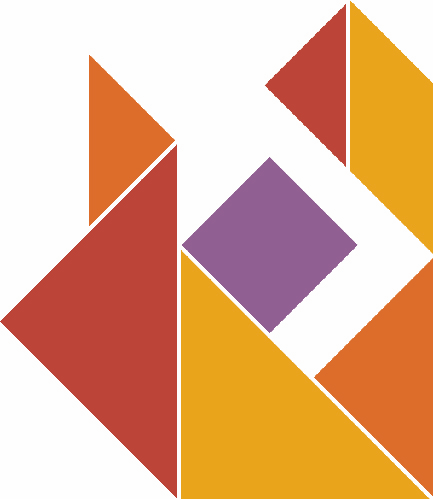 Role (1)
Change is the only constant (VUCA world)
We have many roles 
TA Org focusses on role(s) at work
job description is a start 
you need to understand what the organization is for
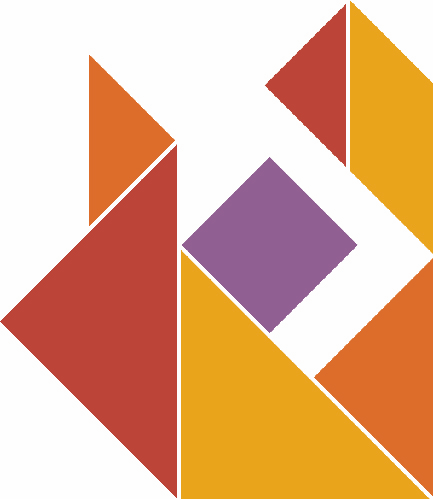 Dynamic model
person
role
organization
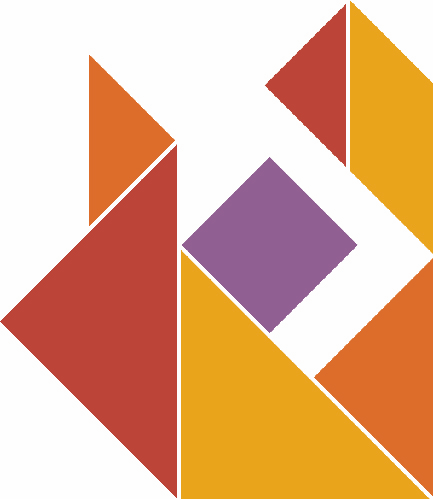 Reference: Anne de Graaf & Klaas Kunst
PRO in breakout rooms
Person: What do you bring (knowledge, experience, personality) and what do you need? What assumptions do you have about your role?

Organization: What is the organization for? What does the organization want from you? How does the organization support you in your role?

Role: What are your tasks? What would the organization miss if you weren’t there? How do you understand your role?
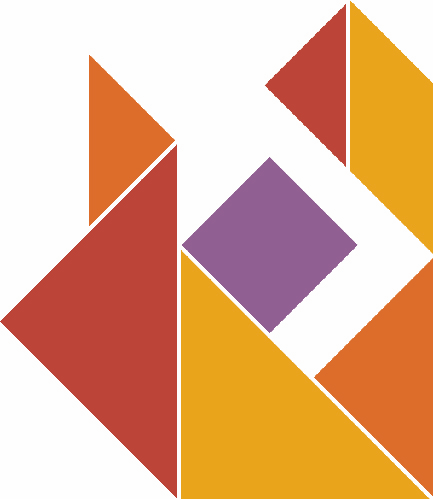 Role (2)
Dynamic model
Formal and informal roles
Bernd Schmid: private, organizational, professional role
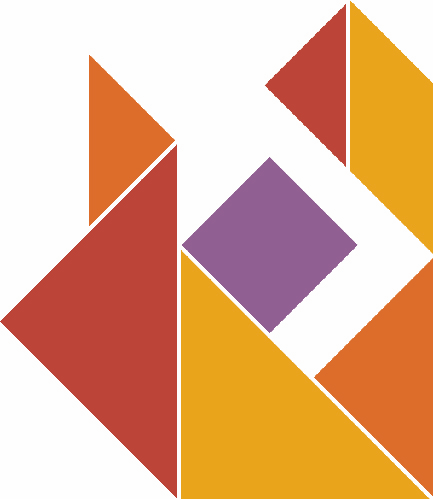 Dynamic model
role
person
person
role
organization
person
role
organization
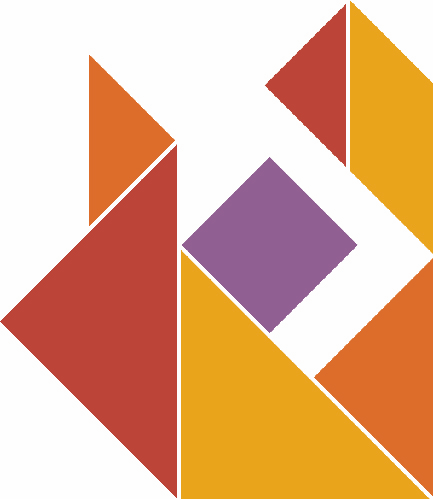 organization
PRO in context
person
role
C O N T E X T
organization
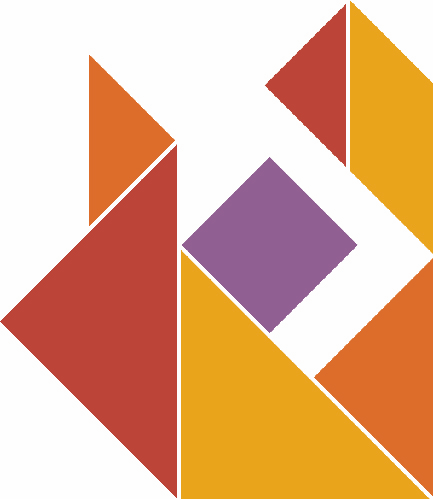 The group-as-a-whole (1)
What is a group? 
The group and its culture stay alive, even if all participants/ members have been replaced 
Group life under the surface profoundly impacts the effectiveness of a team
References: Transactional Analysis Journal e.g. Servaas van Beekum, N. Michel Landaiche
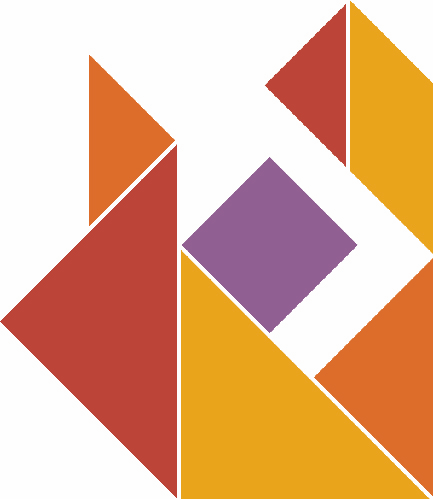 The group-as-a-whole (2)
Berne: people are in groups to prevent biological, psychological and moral decay
Berne: behavior cannot be understood by individual psychology alone
Berne: ‘It is always an easy out for a …consultant in group dynamics to suggest that […the individual (MT)] is in need of personal psychotherapy, but that merely amounts to a confession that the consultant has reached the end of his rope, as far as his knowledge of group dynamics is concerned’ (Structure and dynamics, p. 191)
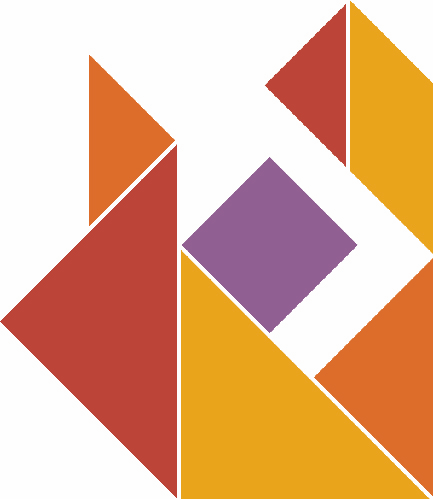 Games in teams
Psychological game: something of importance is not on the table, but is ‘worked with’ in an indirect way
Games in teams are permitted by group culture
The whole team is involved (may take a while to notice…)
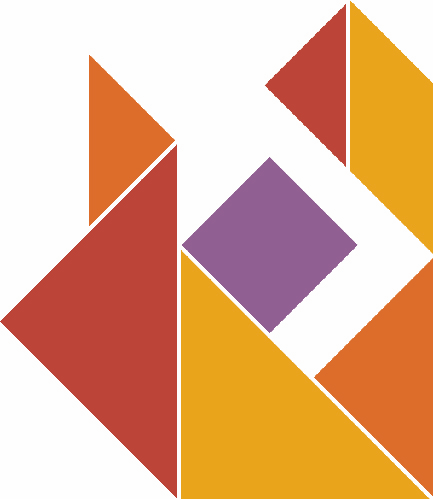 Games in teams
Persecutor
Rescuer
Bystanders
Victim
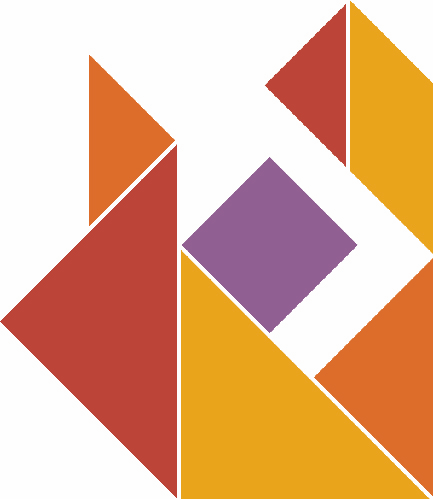 Reference: Drama triangle: Steve Karpman / Bystander: Petrūska Clarkson
Games in teams: break out rooms
Decide which case to discuss (confidentiality!)	
Then focus on the Bystanders: What do they do? How do they influence the group Game? 	
What question would you want to ask this team?
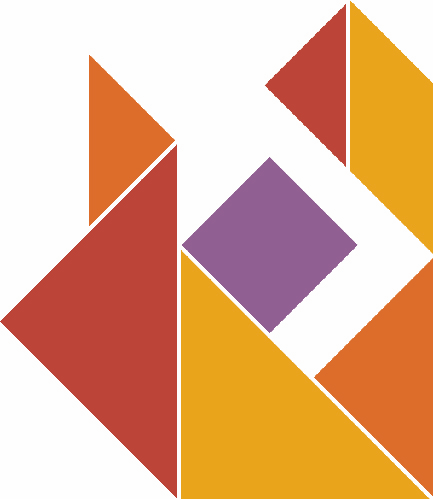 Organizational Transactional Analysis
What do you take with you from this seminar 

-> to your professional self

-> to your organization?
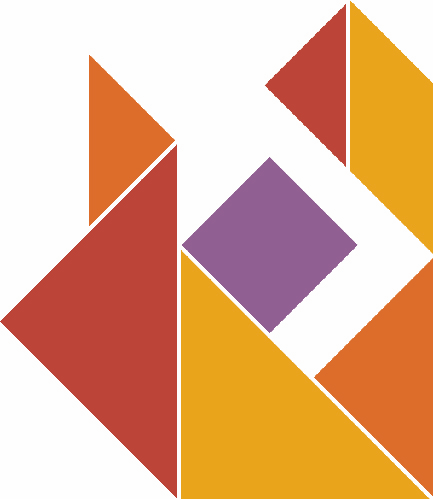 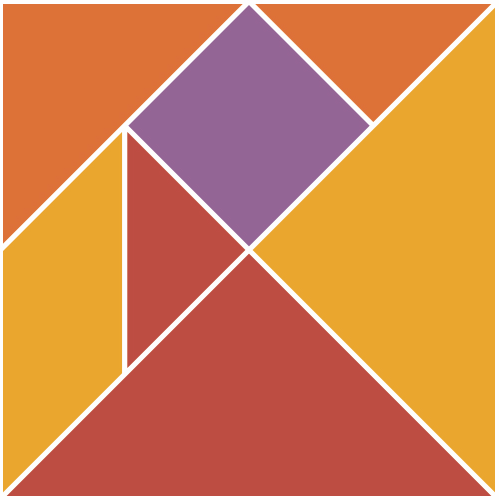 Contact?
mail@mariantimmermansconsult.nl

www.mariantimmermansconsult.nl

+316 533 24483